SİNDİRİM SİSTEMİ TERMİNOLOJİSİ
Anatomik Terimler
Cavitas oris (Kavitas oris) : Ağız boşluğu


Labium (Labyum), cheilos (keil) : Dudak                                                                               (1)


Bucca (Bukka) : Yanak
                                                                                                                                               (2)
                                                                    
Palatum : Damak                                                      (3)


Glandula (Glandula) : Salgı bezi. Kısaltması Gl.                                                                              (4)                                                                                 


                                                                                                                                    (5)
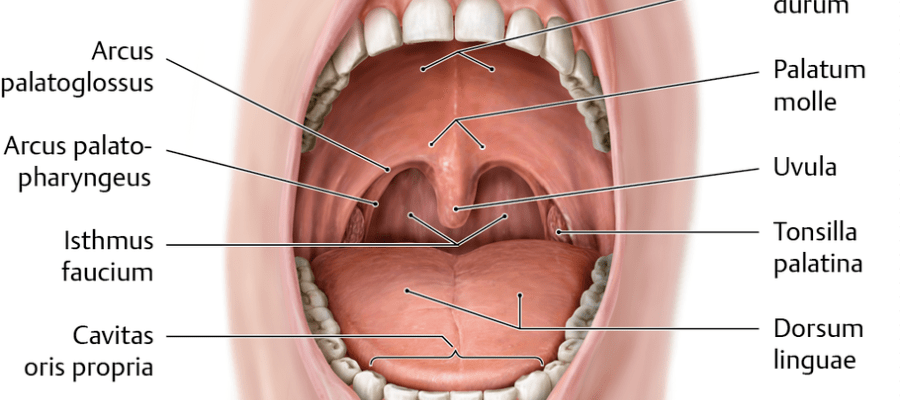 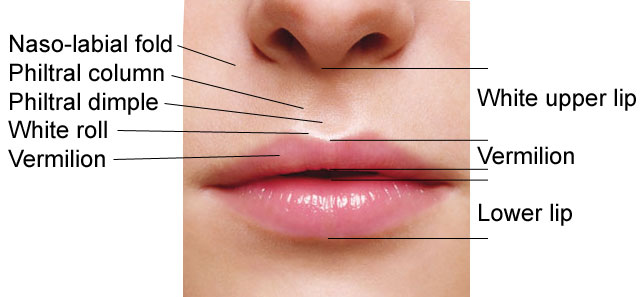 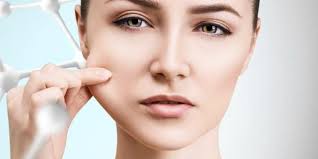 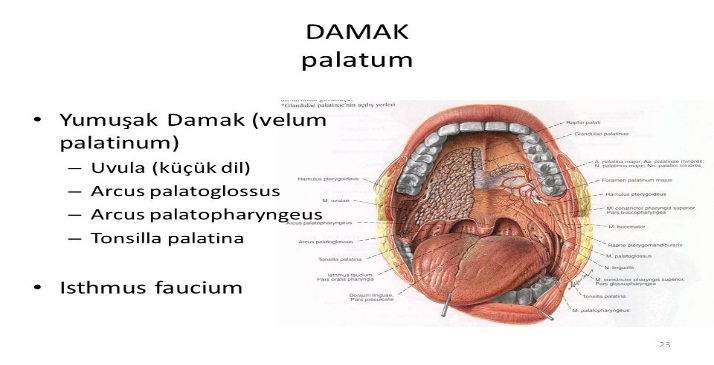 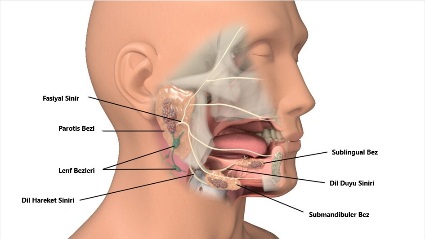 Anatomik Terimler
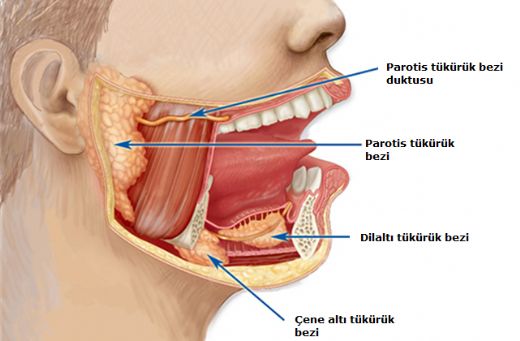 Glandula salivaria (Glandula salivarya) : Tükürük bezi
                                                                                                                             (6)
                                                                                                           
*  Parotidea (Parotis) : Kulak altı tükürük bezi. Alt çene kemiğinin (mandibula) arkasında ve kulak altı bölgede yerleşik büyük tükürük bezi.

                                                                                                                                 
Sublingualis (Sublingualis) : Dil altı tükürük bezi. Ağız boşluğu tabanında bağ doku içine yerleşmiş tükürük bezi.

                                                                                                                            (7)
Submandibularis (Submandibularis) : Çene altı tükürük bezi. Alt çene kemiğinin altında iki yanda deri ile kemik arasına yerleşik bezler.


Gingiva (Jinjiva) : Diş eti.                                                                     (8)
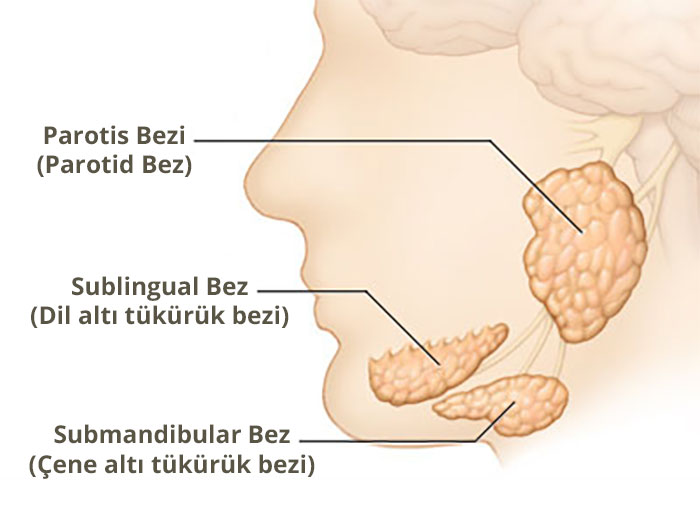 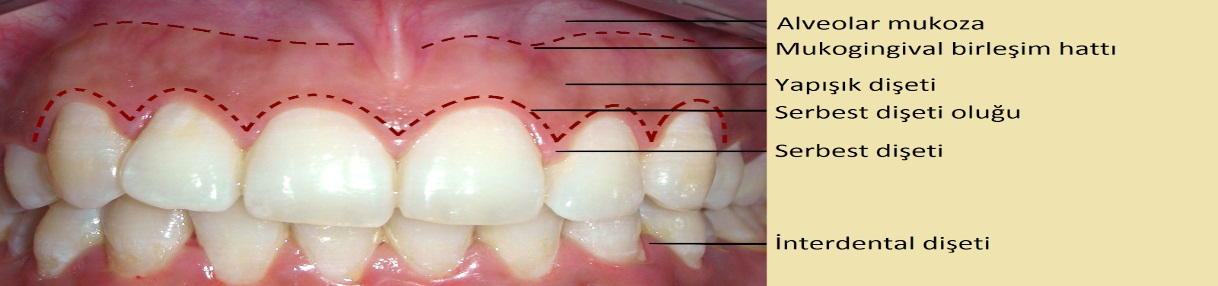 Anatomik Terimler
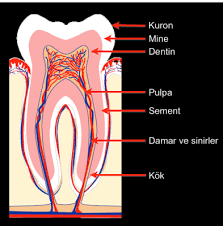 Dens, dentis, odontus (Odont) : Diş


Dentes (Dentes) : Dişler
                                                                                                                            (9)

Cervix dentis (Serviks dentis) : Boyun. Dişin kök bölgesine geçiş yeri.

Corona dentis (Korona dentis) : Kron, taç. Dişin görülen bölümü.


Radix dentis (Radiks dentis) : Kök. Dişin alveoller içinde gömülü kalan ve dıştan bakıldığında görülmeyen kısım.
                                                                                                                                   (10)
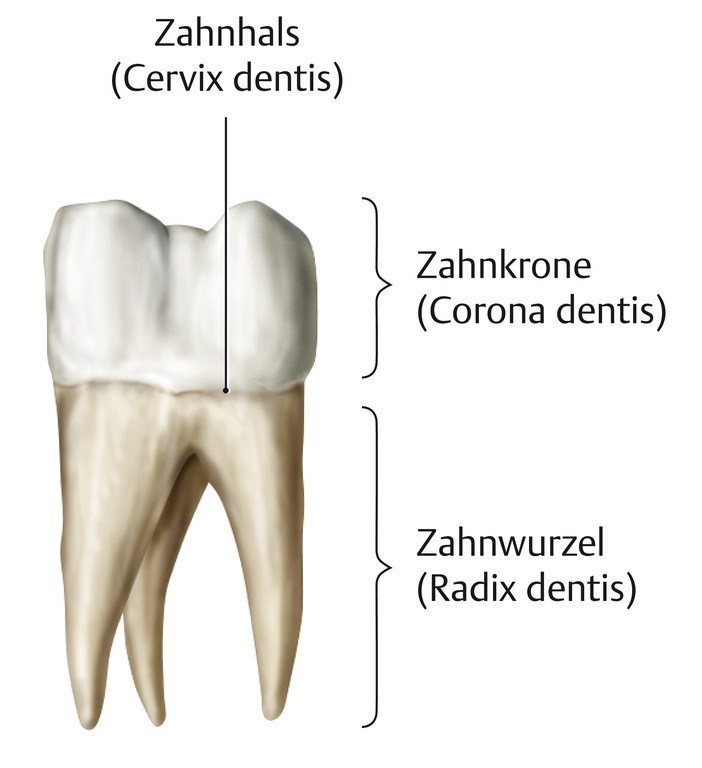 Anatomik Terimler
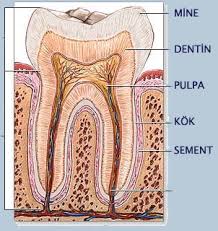 * Mine: Dişin taç kısmında yüzeyi kaplayan en sert kısım.
                                                                                                                                 (11)

* Dentes incisivi (Dentes insisiv) : İnsisiv dişler. Kesici dişler.


* Dentes caninin (Dentes kanin): Kanin dişler. Köpek dişleri.


* Dentes premolaris (Dentes premolaris) : Premolar dişler. Ön azı dişleri.


* Dentes molaris (Dentes molaris) : Molar dişler. Azı dişleri.
                                                                                                                                                                                                   (12)
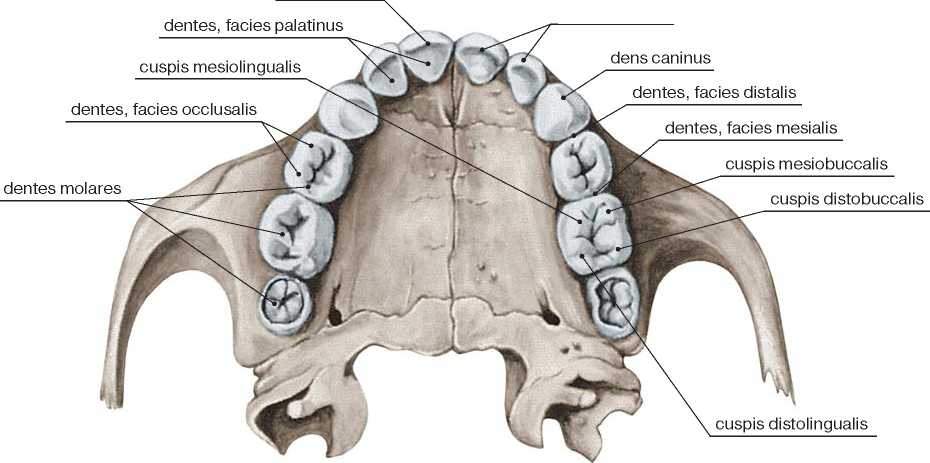 Anatomik Terimler
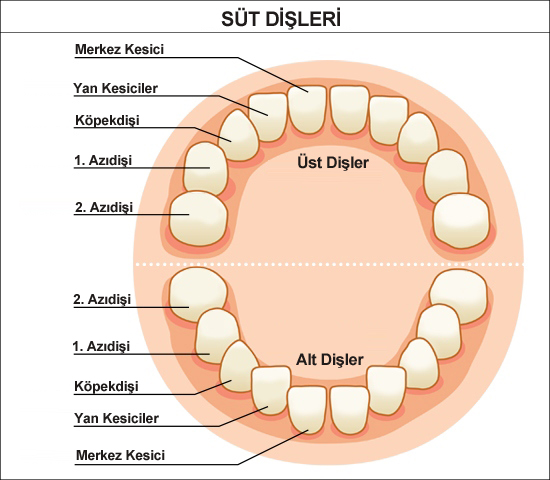 Dentes desidua (Dentes desidua) : Desidual dişler. Süt dişleri. 20 diş.
                                                                                                  
                                                                                                                           (13)

Dentes permanentes (Dentes permanentes) : Permanent dişler. Kalıcı dişler. 32 diş.

                                                                                                                                 (14)
Lingua (Lingua) : Dil


Glossa (Glossa) : Dil
                                           (15)

Frenulum linguae (Frenulum lingua) : Dili ağız tabanına bağlayan mukoza kıvrımından oluşmuş bağ.                                                                                                                    (16)
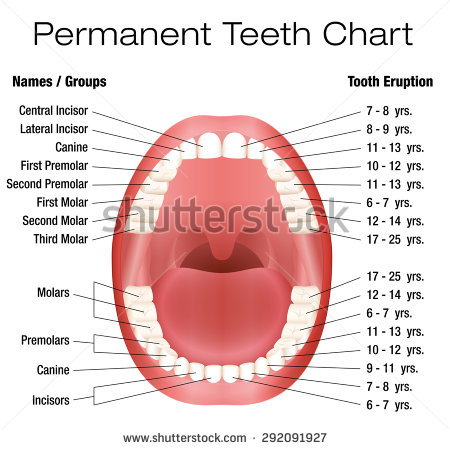 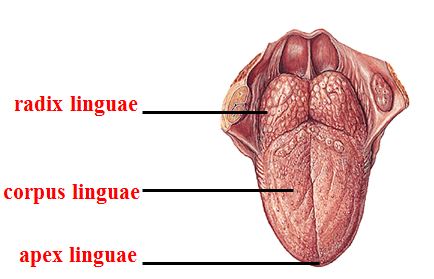 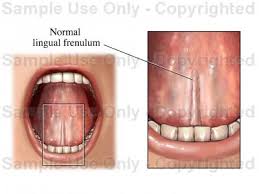 Anatomik Terimler
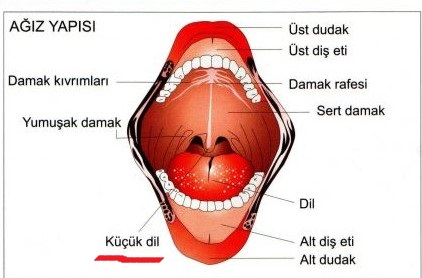 Uvula (Uvula) : Küçük dil


Staphyle (Stafil) : Küçük dil
                                                                                                                            (17)

Fauces (Favses) : Boğaz


Tonsilla pharyengealis (Tonsilla faringealis) : Faringeal bademcikler, adenoid: yutak duvarında mukoza katmanında bulunan bademciklerdir.


Pharynx (Farinks) : yutak. Ağız boşluğu ile yemek borusu arasında kalan sindirim borusu parçası.                                                                                                                                  (18)
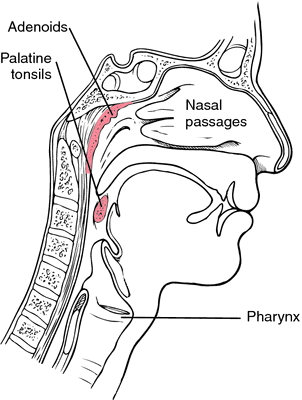 Anatomik Terimler
Oesophagus (Özofagus) : Yemek borusu. Yutak ile mide arasında uzanan boru gibi olan bölüm.


Gaster (Gaster) : Mide

                                                                                                                              (19)
Ventriculus (Ventrikulus) : Mide

                                                                                                                                 (20)
Pars cardiaca (Pars kardiyaka) : Midenin giriş bölümü.


Fundus: Midenin giriş bölümünden sonra gelen kubbe benzeri bölümü.
                                                                                                                   (21)
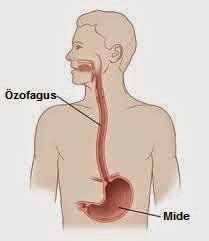 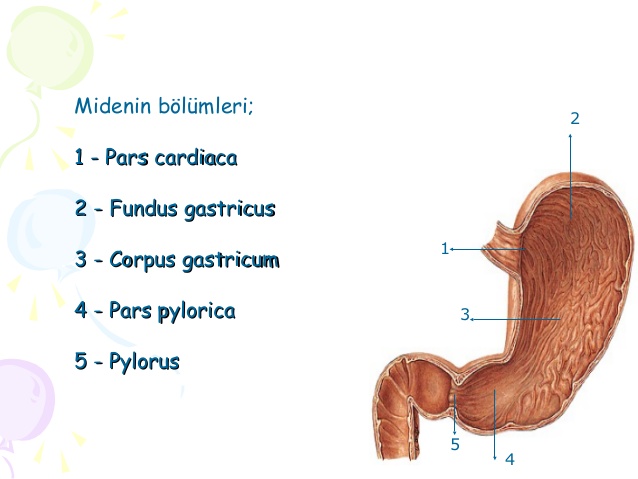 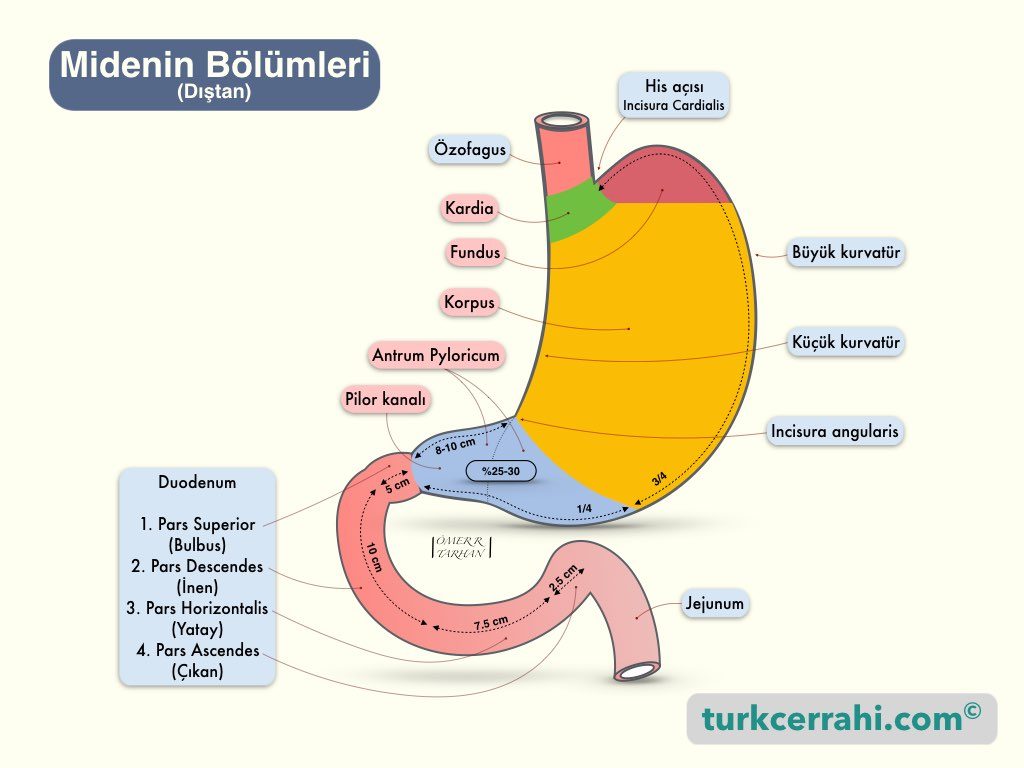 Anatomik Terimler
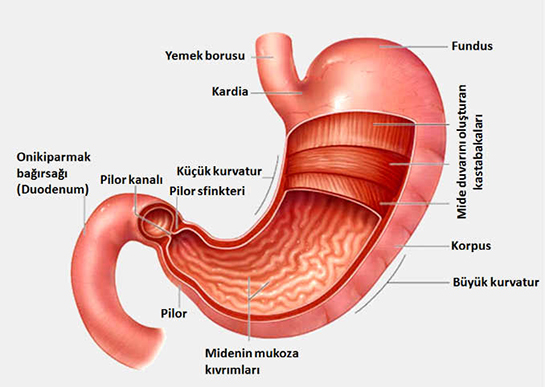 * Pylorus (Pilorus) : Midenin onikiparmak bağırsağına açıldığı yere yakın dallaşmış bölümü.

* İntestinum, enteron : Bağırsak                                                                             (22)

* İntestinum tenue (İntestinum tenue) : İnce bağırsak. Duodenum, jejunum ve ileum parçalarından oluşur.

* Duodenum (Duodenum) : İnce bağırsağın ilk parçası. Mideden sonra gelir. Onikiparmak bağırsağı. Pankreas ve karaciğerin dış salgısı bu parçaya akıtılır. 

* Duodenalis (Duodenalis) : Duodenal bez. Onikiparmak bağırsağı submukoza katmanında bulunan mukus salgıyan bezler. Bağırsaklarda sadece bu katmanda bez bulunur.                                                                                                                    (23)
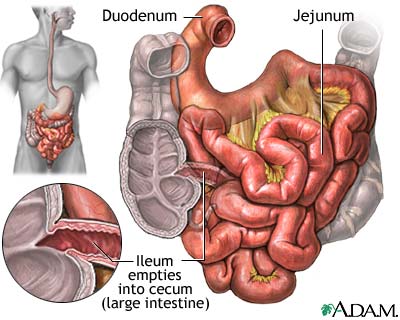 Anatomik Terimler
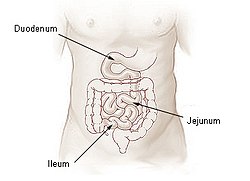 Jejunum (Yeyunum) : İncebağırsağın orta parçası. 


İleum (İleum) : İnce bağırsağın 3. ve son parçası.

                                                                                                                                 (24)
İntestinum crassum (İntestinum krassum) : Kalın bağırsak.


Caecum (Sekum) : Kör bağırsak. Sindirim borusundan genişlemiş ikinci parçadır.


Appendix vermiformus (Apendiks vermiformus) : Kör bağırsak üzerindeki parmaksı uzantı. Apendiks.
                                                                                                                                    (25)
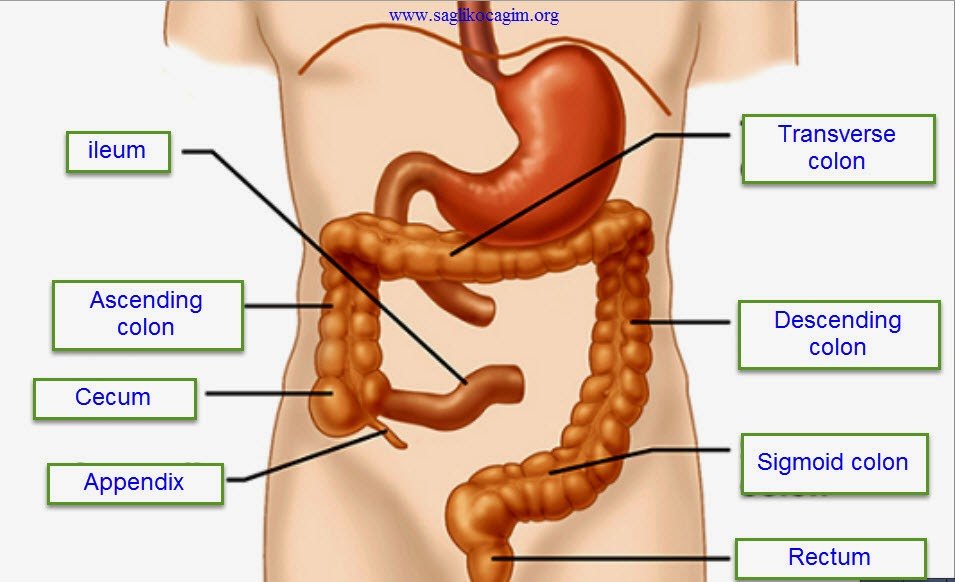 Anatomik Terimler
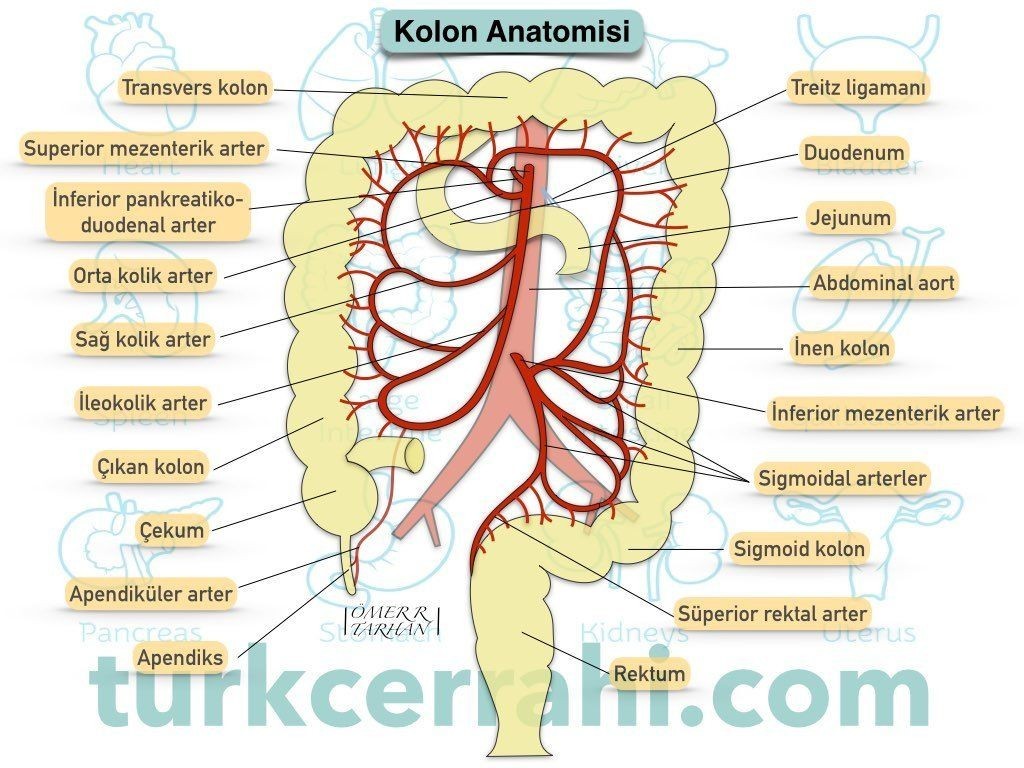 Colon (Kolon) : Kalın bağırsağın sekum ile rektum arasında kalan, ince bağırsağa göre daha çaplı olan bölümü. Kolon.

Rectum (Rektum), proctos (proktos) : Düz bağırsak, kalın bağırsağın son parçası. Pelvis boşluğunda bulunur.

Canalis analis (Kanalis analis) : Anal kanal. Rektumla anüs arasındaki küçük kanal. Bu bölgede bağ doku içinde ven pleksusları boldur.
                                                                                                                                                  (26)
Anus (Anüs): Sindirim borusunun en altta dışa açıldığı belik. Burada epitel çok katlı yassı epitele dönüşmüştür

Mesenterium (Mezenteryum) : Bağırsakları karın arka duvarına bağlayan askı, bağırsak askısı.

Peritoneum (Periton): Karın zarı                                                                                          (27)
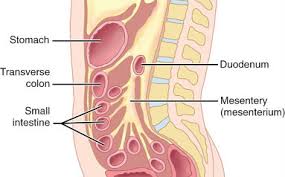 Büyük Sindirim Bezleri
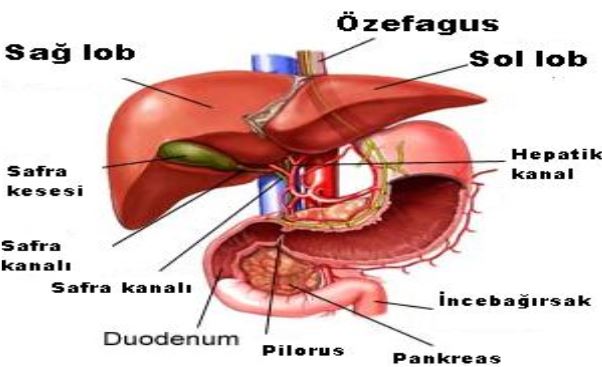 * Hepar (Hepar) : Karaciğer. Vücudun en büyük bezi. Karın boşluğunda diyaframa altında sağ üst tarafta bulunur.

                                                                                                                                                    (28)
* Hepatocytus (Hepatosit) : Karaciğer hücresi


* Stroma (Stroma) : Karaciğer lobulusları arasındaki bağ doku.
                                                                                                                     
                                                                                                                                               (29)
* Parenchyma (Parenkima) : Karaciğerin karaciğer hücrelerinden yapılmış işlevsel kısmı.


* Ductus hepaticus communis (Duktus hepatikus kommunis) : Karaciğerden dışarıya giden ana safra kanalı.

                                                         
                                                                                                                                                     (30)
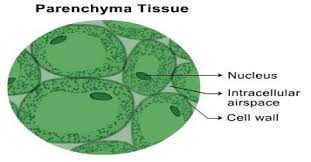 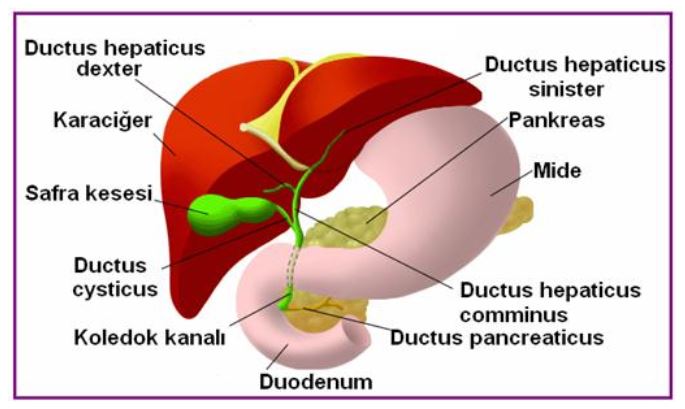 Büyük Sindirim Bezleri
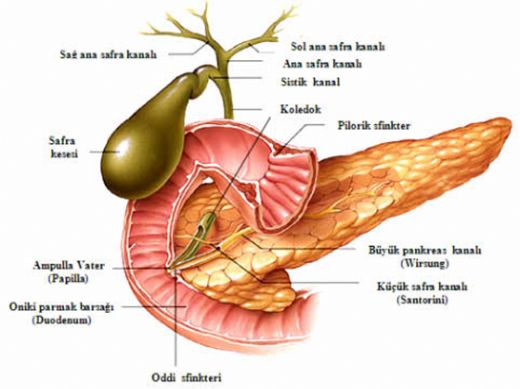 Vesica fellea, vesica biliaris (Vezika fella, vezika bilyaris) : Safra kesesi

Cholecyst (Kolesist): Safra kesesi

Ductus cysticus (Duktus sistikus) : Safra kesesinden çıkan ve duktus hepatikus kommunisle birleşen safra kanalı.

Ductus choledocus (Duktus koledokus) : Koledok kanalı. Duktus hepatikus ile duktus sistikus birleştikten sonra, safrayı doudenuma akıtan büyük safra kanalı.
                                                                                                                                 (31)
Pancreas (Pankreas) : Karın boşluğunda yatay olarak uzanan, dış ve iç salgı salgılayan bez.

Ductus pancreticus (Duktus pankreatikus) : Pankreas kanalı. Pankreasın dış salgısının duoedonuma akıtan kanal.                                     
                                                                                            
                                                                                                                                     (32)
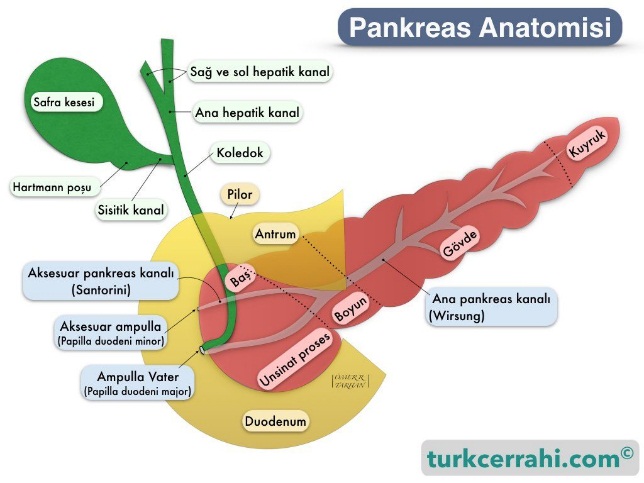 Semptom Terimleri
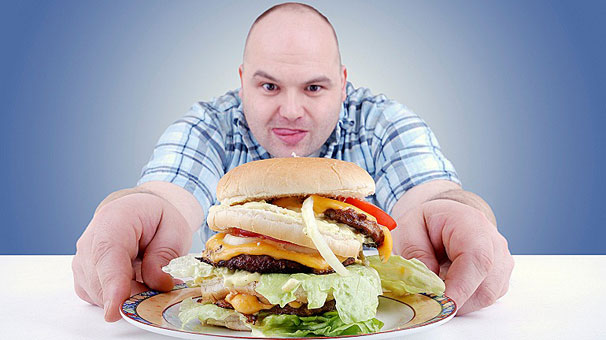 Aperetive (Aperatif) : İştah açıcı                                                                                                                             (33)

Obesity (Obezite) : Vücutta aşırı yağ toplanması, yağlanma, şişmanlık.

Anorexia (Anoreksi) : İştah kaybı. yiyememe durumu.
                                                                                                                                                                                                  
Aphagia (Afaji) : Yutamama. Yutma refleksinin kaybolması.                                                                                               (34)

Polyphagia (Polifaji) : Çok yeme

Polydipsia (Polidipsi) : Çok su içme


                                                                                                                                                         (35)
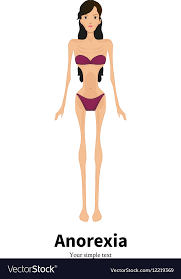 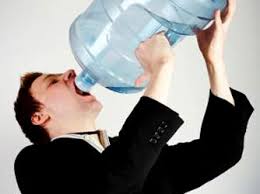 Semptom Terimleri
Meteorism (Meteorizim) : Bağırsaklarda gaz birikimi sonucu karın gerilmesi, gaz nedeniyle karın şişliği.


Dysphagia (Disfaji) : Yutma güçlüğü

                                                                                                                                                       (36)
Dyspepsia (Dispepsi) : Sindirim bozukluğu, hazımsızlık.
 
                                                                                                                                                       (37)
Gingivalgia (Jinjivalji) : Diş etlerinde duyulan ağrı.

                                                                                                                                                               (38)
Constipation (Konstipasyon) : Kabızlık
 
                                             
                                                                                (39)
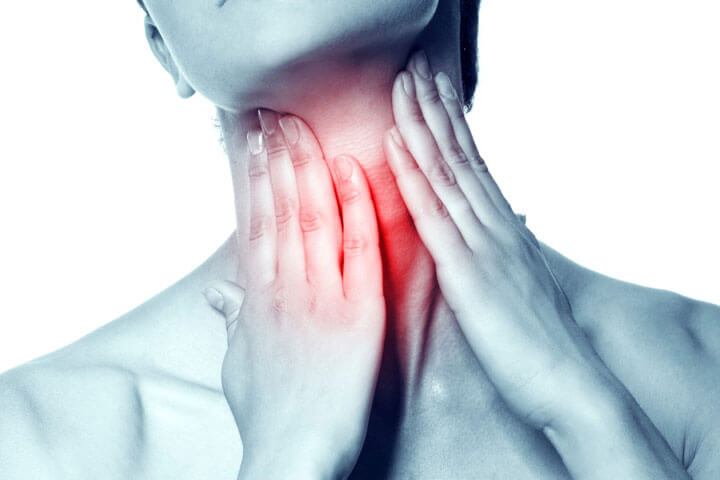 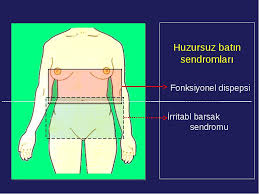 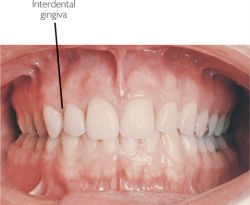 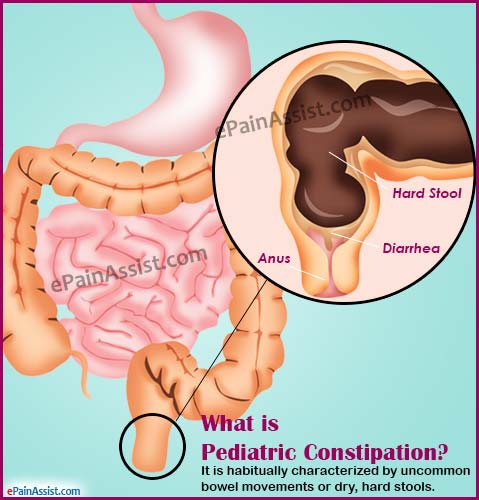 Semptom Terimleri
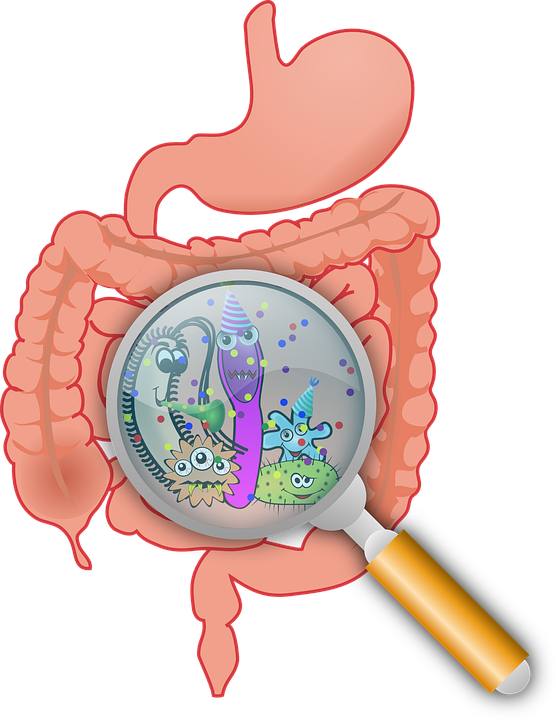 Diarrhea (Diyare) : İshal
                                                                                                           
                                                                                                           (40) 
Dehidratation (Dehidratosyon) : Kusma ve ishale bağlı aşırı su kaybı.


Pruritus ani (Prutirus ani) : Anüsün kaşınması.


Prolapsus rectum (Prolapsus rektum) : Rektumun anüsten dışarı doğru sarkması.


Hyperperistalsis (Hiperperistaltizm) : Peristaltik hareketlerde artış.
Semptom Terimleri
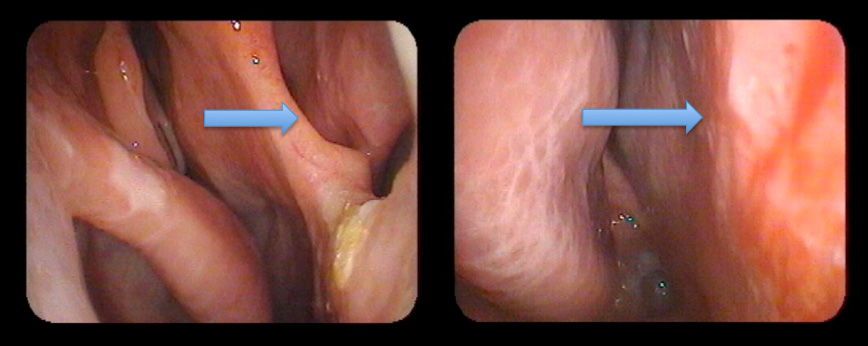 Perforation (Perforasyon) : İçi boş bir organın yırtılması.

                                                                                                                                                                                                   (41)
Penetration (Penetrasyon) : İçi boş bir organın delinerek başka bir organa yapışması.


Obstruction (Obstrüksiyon) : İçi boş bir organın lümeninin daralması.
                                                                                                                                                                                                (42)

Colic (Kolik) : İçi boş organlarda birdenbire nöbet tarzında gelen ağrılı kasılmalar.


Halitosis (Halitoz) : Soluğun kötü kokması.
                                                                                                                                                                       (43)
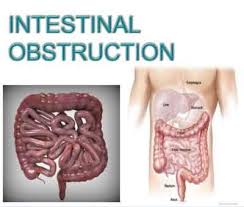 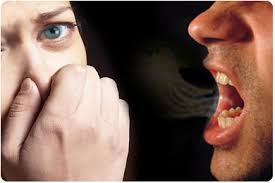 Semptom Terimleri
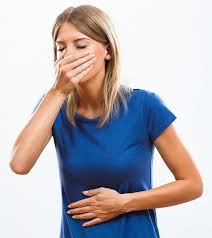 Nausea (Noze) : Bulantı, kusmadan önce beliren bulantı hissi.

                                                                                                                                                              (44)

Vomiturution (Vomuturisyon) : Öğürme                                                                 (45)


Vomitus (Vomitus), emesis (emez) : Kusma
                                                                                                                                                   (46)

Reflux (Reflü) : Geri akış

                                                                                                                                                                  (47)
Gastrooesophageal reflux (Gastroözofageal reflü) : Bir kısım mide içeriğinin yada midedeki asit sıvısının yemek borusuna akması.
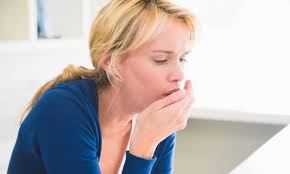 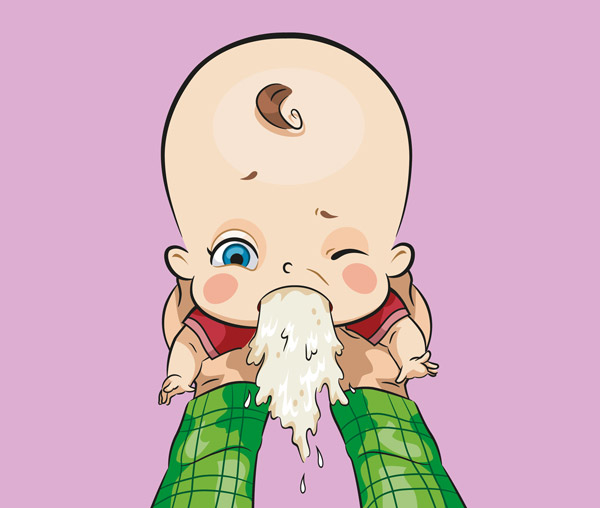 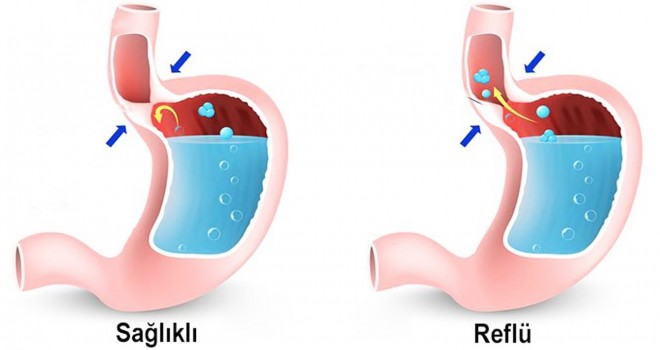 Semptom Terimleri
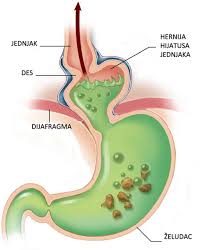 Regurgitation (Regurjitasyon) : Geri gelme, geri akma.
            
                                                                                                                                 (48)
Duodenal regurgitiation (Duodenal regurjitasyon) : Bir kısım kimusun    duodenumdan mideye geçişi.
                                                                                                                                                         (49)

Hematemesis (Hematemes) : Mide kanaması sonucu kusulan kan.
             
                                                                                                                                                     (50)
Melaena (Melena) : Mide kanaması sonucu kanın dışkı ile çıkması.

Malabsorption (Malapsorpsiyon) : Besin maddelerinin bağırsaklardan yetersiz emilmesi. Emilim bozukluğu.



                                                                                                                                                          (51)
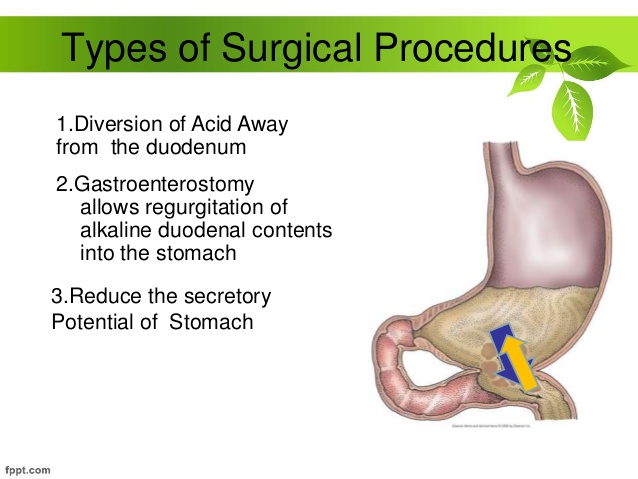 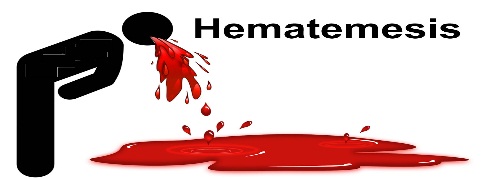 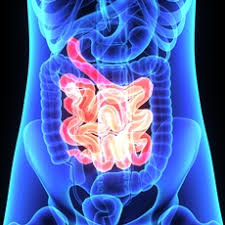 Tanı Terimleri
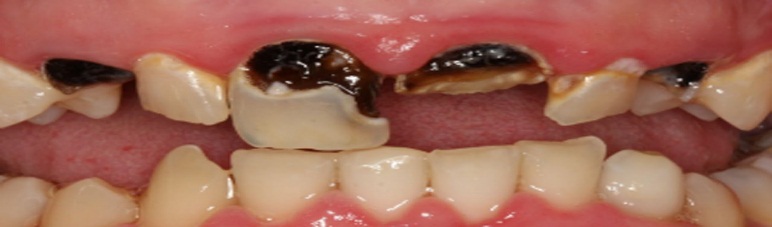 Dental caries (Dental karies) : Diş çürümesi
                                                                                                                                                          (52)

Gingivitis (Jinjivit) : Diş eti iltihapı
                                                                                                                                                          (53)

Stomatitis (Stomatit) : Ağız boşluğunu çevreleyen mukozanın iltihabı.

                                                                                                                                                                           (54)
Glossitis (Glossit) : Dil iltihabı
                                                                                                                                  (55)

Cheilitis (Keilit) : Dudak iltihabı
                                                                                                                                 (56)
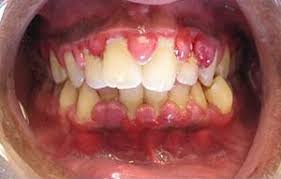 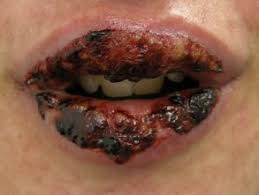 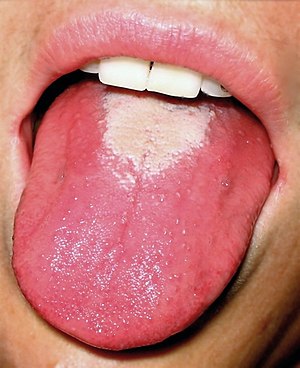 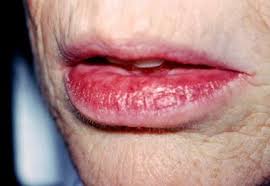 Tanı Terimleri
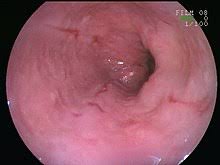 Oesophagitis (Özofajit) : Yemek borusu iltihabı.
                                                                                                                                     (57)                                                 
 
Parotitis (Parotit) : Kabakulak, kulak altı tükürük bezinin iltihabı.
                                                                                                                                                                              (58)

Gastritis (Gastrit) : Midenin iltihabı
                                                                                                                                  (59)

Enteritis (Enterit) : İnce bağırsak iltihabı
                                                                                                                                                  (60)

Colitis (Kolit) : Kolon iltihabı                                                                                            
                                                                                                                                             (61)
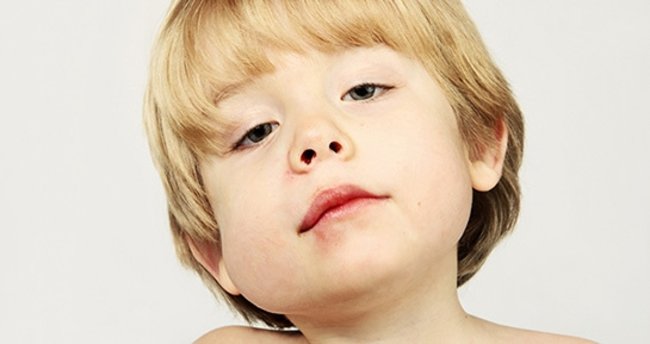 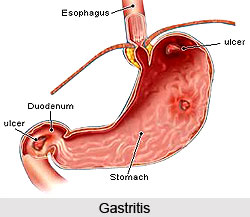 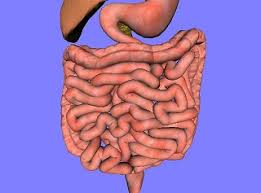 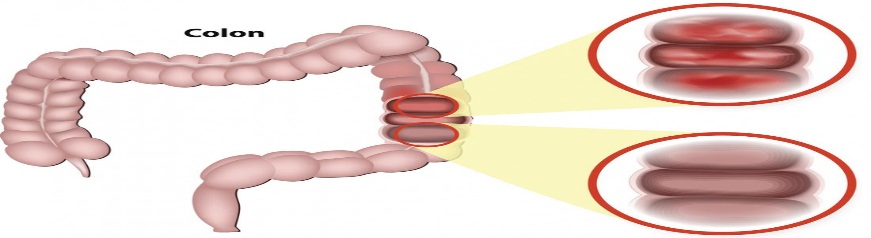 Tanı Terimleri
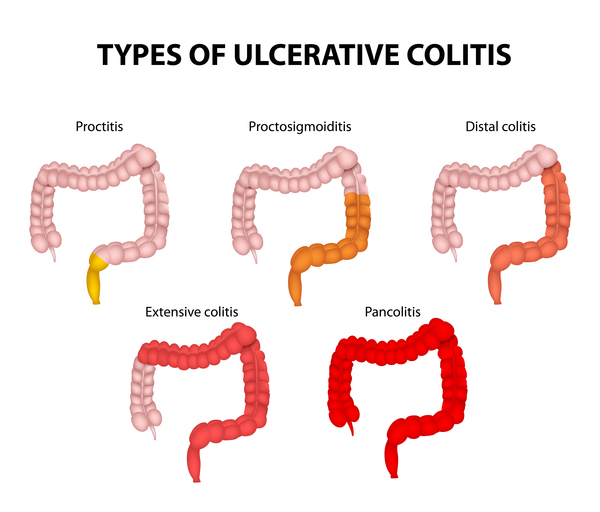 Ulcerative colitis (Ülseratif kolit) : Kalın bağırsakta ülserlerle ortaya çıkan inflomatuar bir hastalık.

                                                                                                                               (62)
Proctitis (Proktit) : Rektum (düz bağırsak) iltihabı.


Pancreatitis (Pankreatit) : Pankreas iltihabı                                                       (63)


Cholecytitis (Kolesistit) : Safra kesesi iltihabı
                                                                            (64)

Cholangitis (Kolanjit) : Safra kanallarının iltihabı
                                                                             (65)
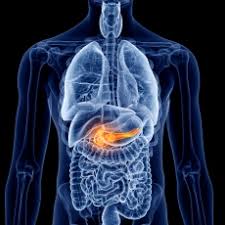 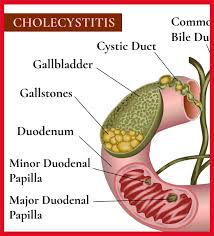 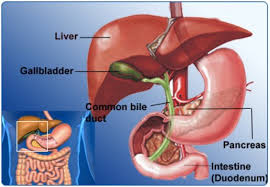 Tanı Terimleri
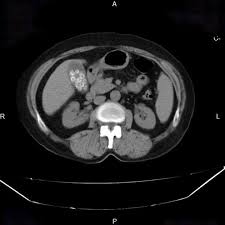 Cholecystolithiasis (Kolesistolityaz) : Safra kesesinde taş oluşması.
                                                                                                                (66)
İcterus (İkter) : Sarılık. Kanda bilirubin yükselmesiyle belirlenen, deri ve mukozaların sarardığı tablo.                                                                   (67)

Hepatitis (Hepatit) : Karaciğer iltihabı.                                             (68)

Hepatic cirrhosis ( Hepatik siroz) : Karaciğerde parankimal hücre yıkılması ve fibrozisle giden geri dönüşsüz bir hastalık.
                                                                                                                 (69)

Hepatic abscess ( Hepatik abse) : Karaciğer absesi. 
                                                                                                                (70)
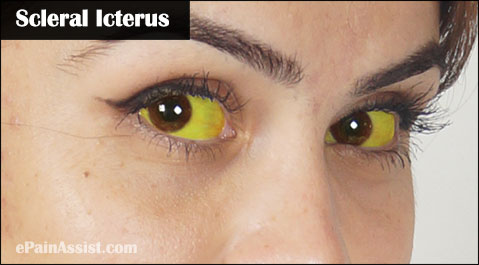 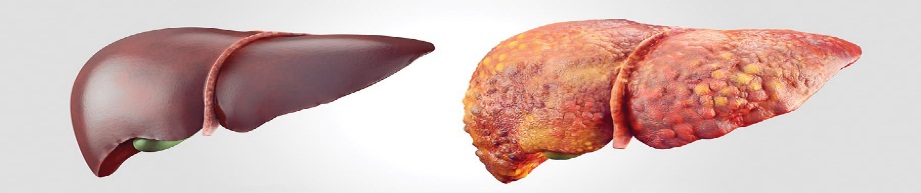 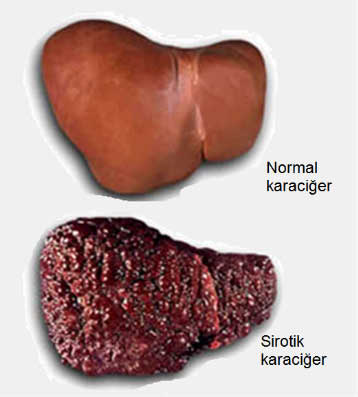 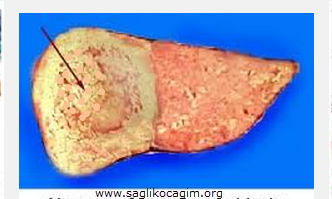 Tanı Terimleri
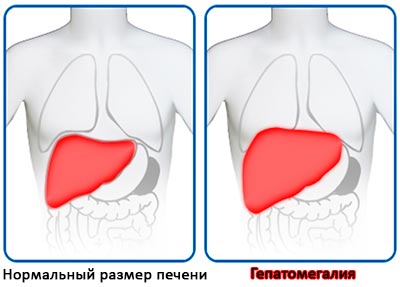 Hepatomegaly (Hepatomegali) : Karaciğer büyümesi
                                                                                             (71)
Hepatocellular carcinoma (Hepatosellüler karsinom) : Karaciğer kanseri
                                                                                                                                (72)
Achalasia (Akalazya) : Özofagus alt ucunda gevşeme bozukluğu ve peristaltizmin kaybı neticesinde yiyeceklerin mideye geçememesi durumudur.
                                                                                                                                           (73) 
 Oesophageal atresia (Özofageal atrezi) : Yemek borusunun doğuştan veya patolojik olarak kapanması.

                                                                                                                                            (74)
Oesophageal diverticulum (Özofageal divertikülum) : Özofagus duvarının bir yerinden dışarıya doğru torba gibi çıkıntı yapması.

                                                                                                                                            (75)
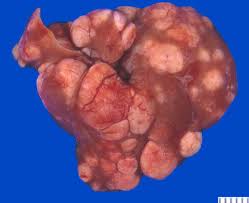 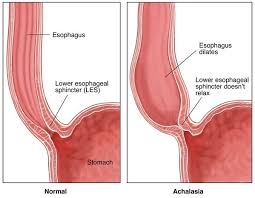 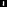 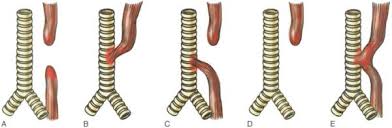 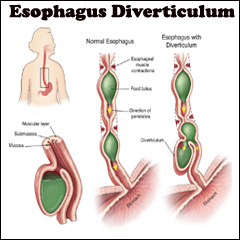 Tanı Terimleri
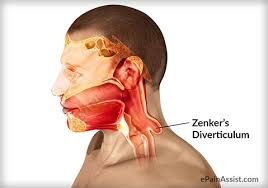 Zenker diverticulum : Farinksle özofagusun birleştiği yerde lateral duvarda oluşan divertiküller.
                                                                                                                                     (76)
Peptic ulcus (Peptik ulkus) : Mide ve  duodenumda asit-pepsin aktivitesinin artışı sonucu doku kaybı ile ortaya çıkan yara.


Peptic oesophagitis (Peptik özofajit) : Mide asidinin özofagusa geri kaçması (reflüksü) sonucu oluşan özofagus iltihabıdır.
                                                                                                                                     (77)

İntoxication (intoksikasyon) : Zehirlenme

                                                                                                                                  (78)
İntestinal intoxicitaion (İntestinal intoksikasyon) : Toksit nitelikteki metabolizma artıklarının bağırsaklardan emilerek kan ve dokulara geçmesi sonucu gelişen zehirlenme.
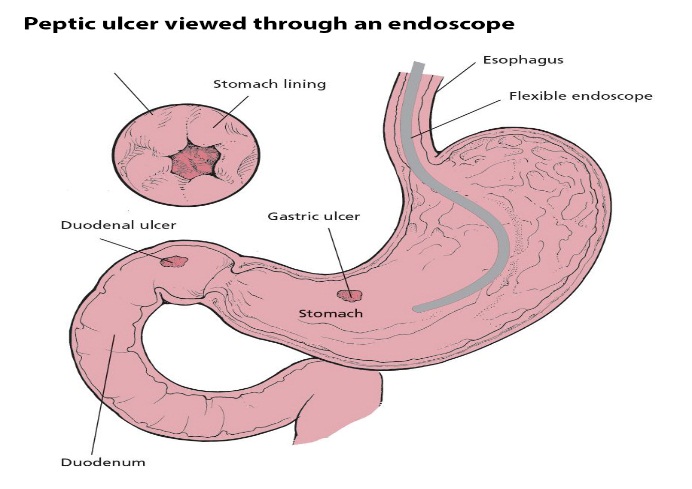 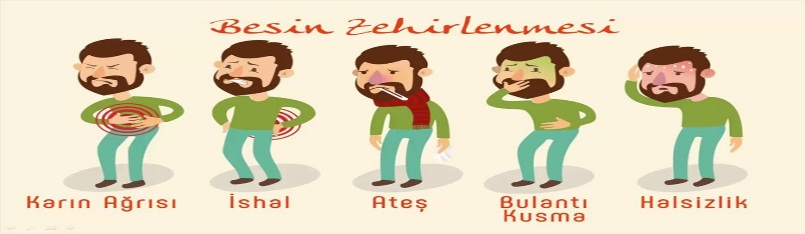 Tanı Terimleri
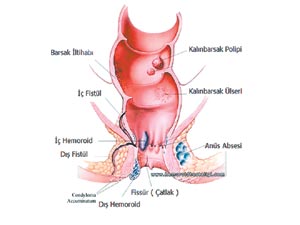 Regional enterit (Chron hastalığı) : En sık terminal ileumu tutan, granülom ve ülserasyonlarla ortaya çıkan inflomatuar bir hastalık.
                                                                                                                                             (79)                 
Colon diverticulum (Kolon divertikülleri) : Kolon duvarında torbalanma. Burası bazen yangılaşır ve divertikülit oluşur.

Colon polyp (Kolon polip) : Bağırsak lümenine sarkan saplı yada sapsız solid kitle.
                                                                                                                                              (80)
Appendicitis (Apandisit) : Appendix vermiformisin tıkanması ve iltihabı.

Peritonitis (Peritonit) : Periton denilen karın zarının iltihabı.

                                                                                                                                              (81)
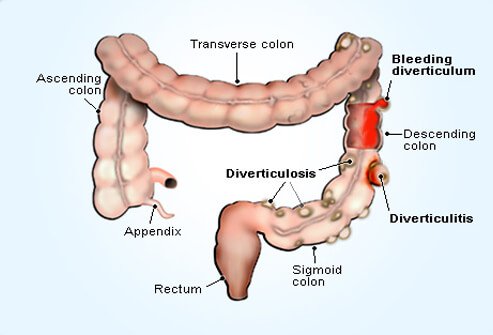 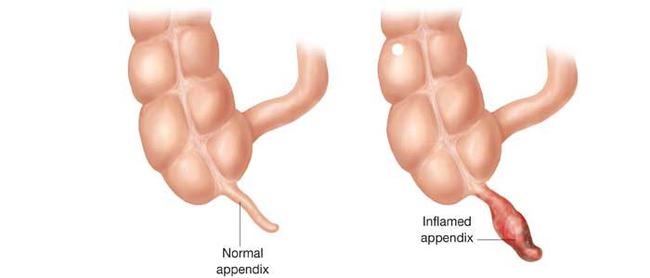 Tanı Terimleri
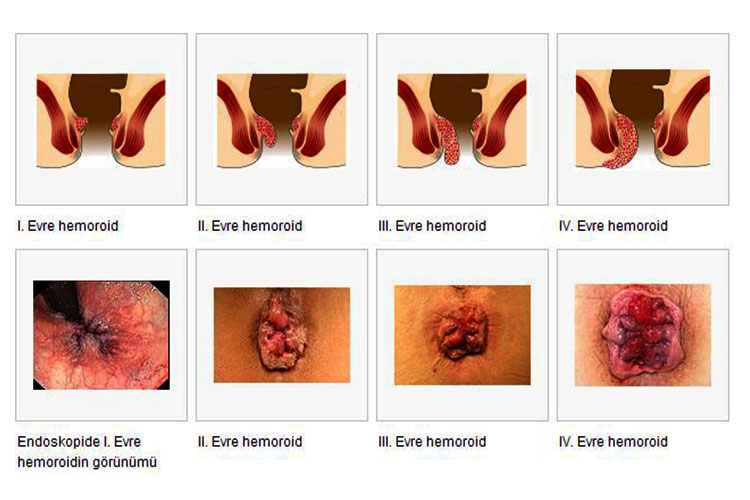 Hemorrhoid (Hemoroid) : Anüs çevresindeki genişleyen venlerin meydana getirdiği meme şeklindeki oluşum. Basur.
                                                                                                                      (82)
Fistula (Fistül) : İçi boş bir organın başka bir içi boş organa yada deriye ağızlaşması olgusu.

Anal fistula (Anal fistül) : Kriptoglandular enfeksiyon sonucu oluşan apseleri perianal bölgeye açılması sonucu oluşan fistül.
                                                                                                                        (83)
Anal fissura (Anal fissür) : Anüsle oluşan longittudinal yarıklar.

İleus : Bağırsak tıkanması.

                                                   (84)
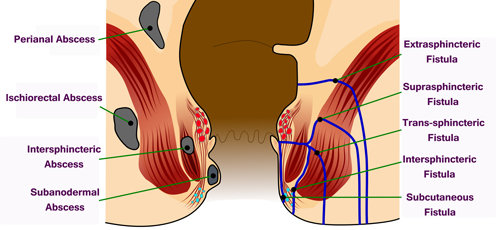 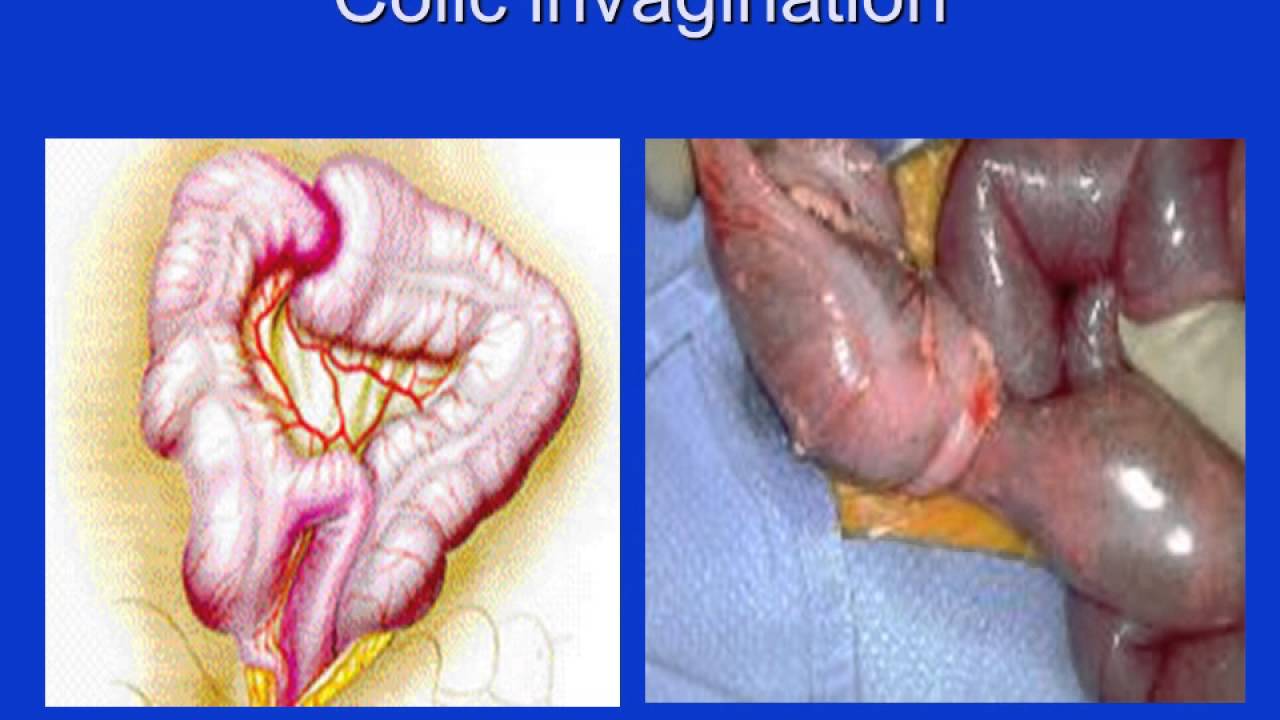 Tanı Terimleri
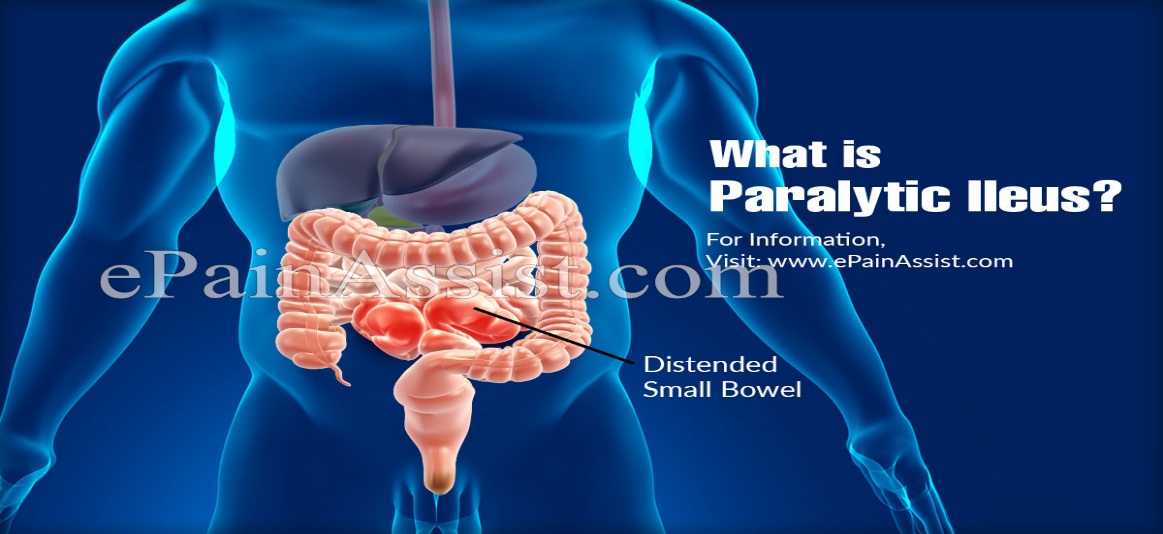 Paralytic ileus (Paralitik ileus) : Bağırsak kaslarındaki felç nedeniyle, mekanik tıkanma olmamasına rağmen bağırsak içeriğinin ileriye doğru hareket edememesi.
                                                                                                                      (85)
İntestinal volvulus : Bir bağırsak halkasının kendi etrafında dönerek, kendi kendine düğümlenmesidir.
                                                                                                                      (86)
İnsulinoma : Pankreasta beta hücrelerinden kaynaklanan bir adacık tümörü.
                                                                                                                      (87)
Umblical hernia (Umblikal herni) : Göbek fıtığı. Göbeğin çevresindeki karın duvarındaki zayıflıktan bağırsağın dışarı çıkıntı yapması.
                                                                                                                      (88)
İnguinal hernia (İnguinal herni) : Kasık fıtığı

                                                                                                                      (89)
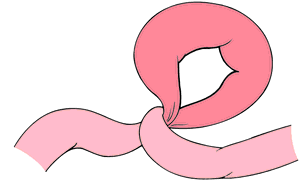 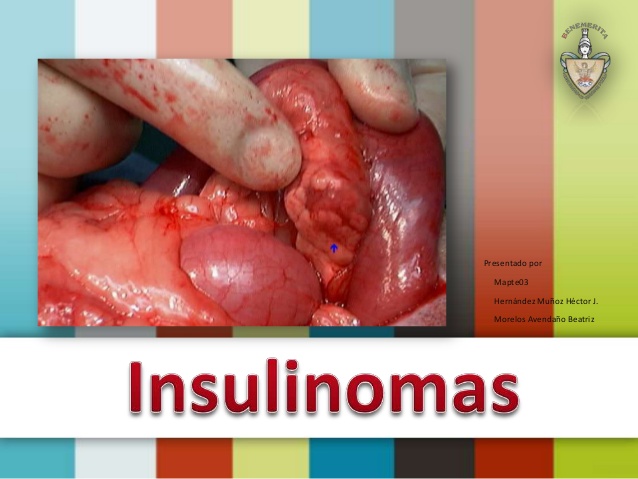 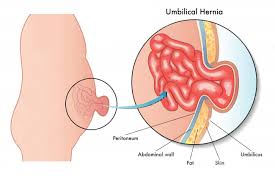 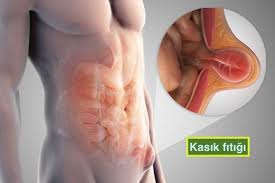 Tanı Terimleri
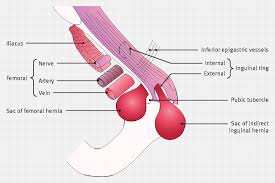 Femoral hernia (Femoral herni) : Femoral üçgende gelişen fıtık.
                                                        
                                                                                                                (90)

Hiatus hernia (Hiatus herni) : Midenin diyagrafmayı zorlayarak yemek borusu deliğinden yukarı doğru çıkması.
                                                                                                                           (91)


İncisional hernia (İntizyonel herni) : Ameliyat sonrası kesi yerinde gelişen fıtık.

                                                                                                                           (92)
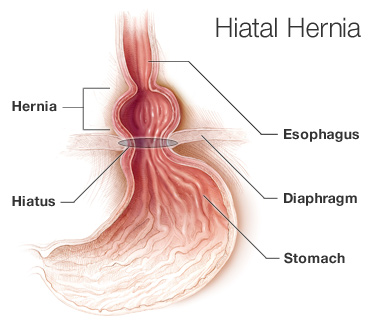 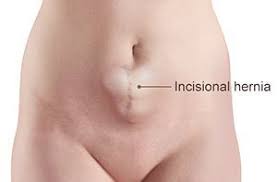 Ameliyat Terimleri
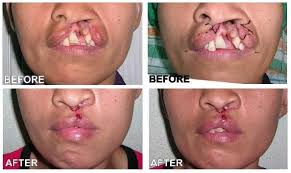 Cheiloplasty (Keyloplasti) : Dudağın plastik ameliyatı.
                                                                                              (93)
Pneumatic dilatation (Pinomatik dilatasyon) : Özefagugastrik sfinkterin basınçlı hava ile dilate edilmesi.
                                                                                                                     (94)
Oesophagotomy (Özofagotomi) : Özofagogastrik sfinkter kaslarına kesi yapılarak genişletme operasyonu.

Sialadenectomy (Siyaladenektomi) : Tükürük bezinin ameliyat ile alınması.                                                                                                    (95)

Abdominocentesis (Abdominosentez) : Karın boşluğuna iğne ile girilip sıvı çekme.
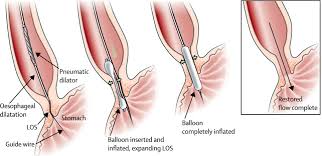 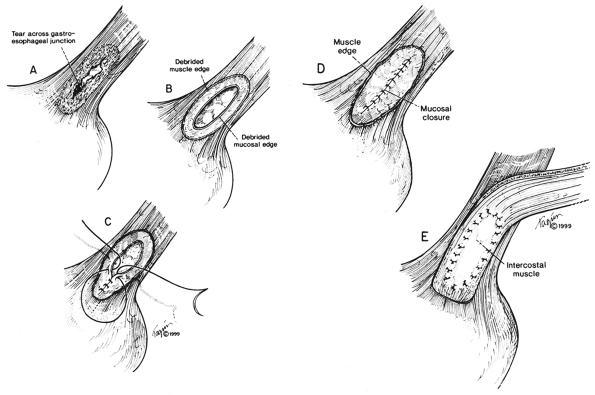 Ameliyat Terimleri
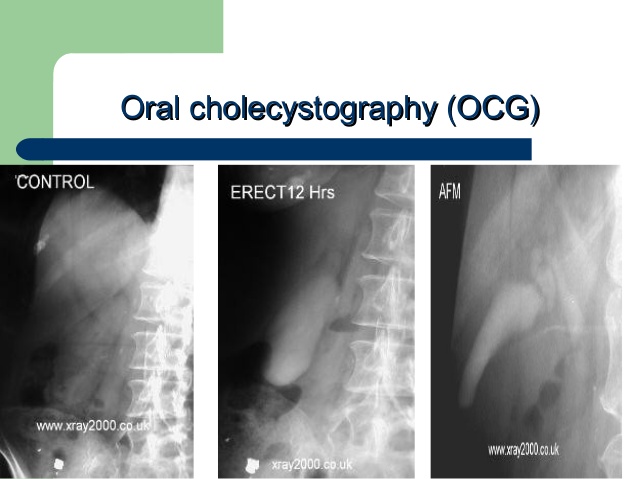 Cholecystography (Kolesistografi) : Röntgen ışınları aracılığıyla safra kesesi filminin alınması.
                                                                                                                                           (96)
Cholecystectomy (Kolesistektomi) : Safra kesesinin ameliyatla çıkarılması.

Cholelithotomy (Kolelitotomi) : Safra taşlarının çıkarılması için yapılan ameliyat.
                                                                                                                                          (97)
Cholelithotripsy (Kolelitotripsi) : Safra kesesi ve safra kanallarını açmaksızın, içindeki taşları kırma(ezme).

Colectomy (Kolektomi) : Kalın bağırsağın kesilerek çıkartılması.


                                                                                                                                          (98)
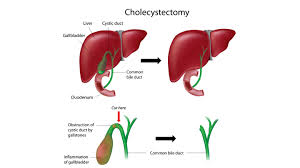 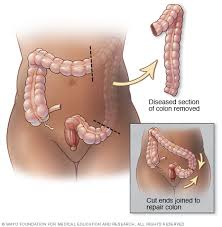 Ameliyat Terimleri
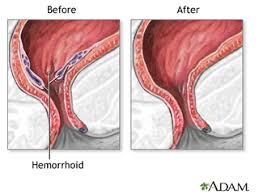 Hemorrhoidectomy (Hemorroidektomi) : Hemorooidlerin ameliyatla çıkarılması.      (99)


Herniorrhaphy (Herniorafi) : Fıtıktaki yırtığın yada kesiğin dikilmesi.


Gastropexi (Gastropeksi) : Mideyi ameliyat ile karın duvarına tespit etme.                   (100)


Gastrojejunostomy (Gastroyeyunostomi) : Mide ile yeyenumun birleştirilmesi.
                                                                                                                                       (101)

Colostomy (Kolostomi) : Kalın bağırsağın karın duvarına ağızlaştırılması. 
                                                                                                                            (102)
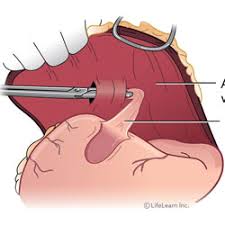 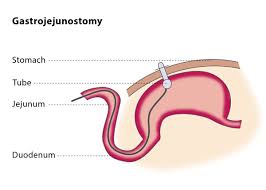 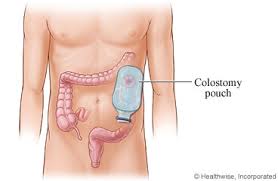 Ameliyat Terimleri
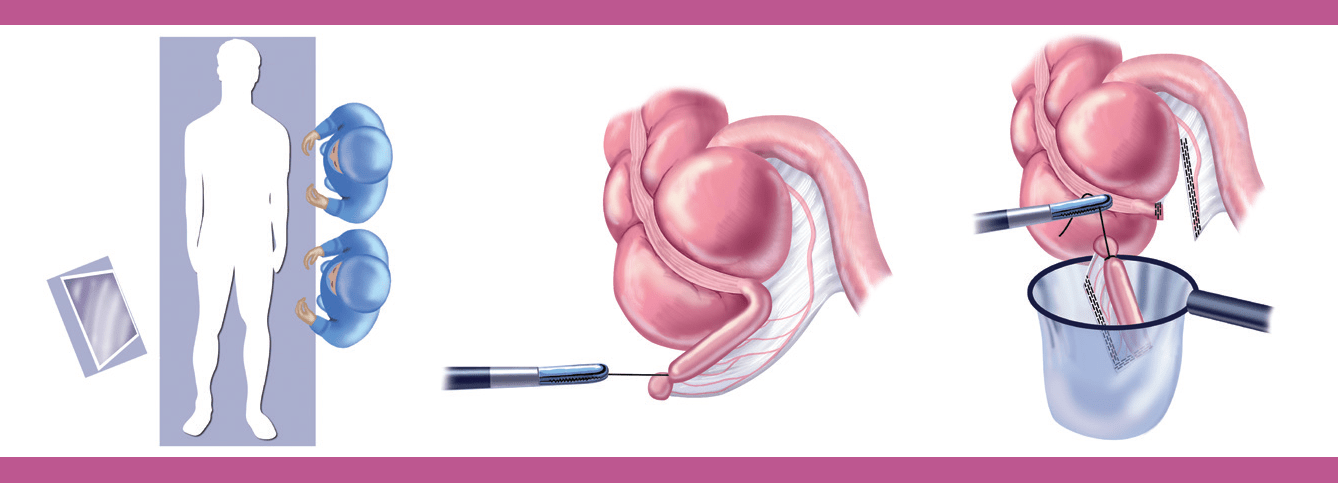 Appendectomy (Appendektomi) : Appendiksin çıkarılması.

                                                                                                                                                                                     (103)
Antrectomy (Antrektomi) : Antrumun çıkarılması
                                                                                                                                                          (104)

Gastrectomy (Gastrektomi) : Midenin kısmen veya tamamen ameliyatla alınması.
                                                                                                                                                                                  
                                                                                                                                                                               (         (105)
Lavage (Lavaj) : Bir organın yada bölgenin yıkanması.
                                                                                                                                            (106)

Enema (Enema) : Lavman. Rektum içine sıvı verilmesi.
                                                                                                                                                                 (107)
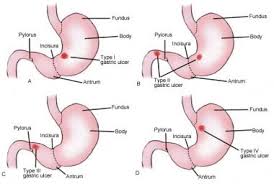 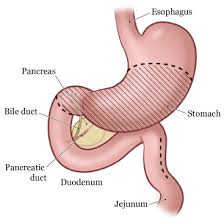 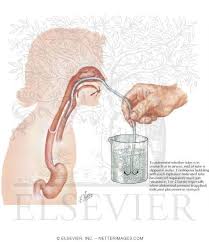 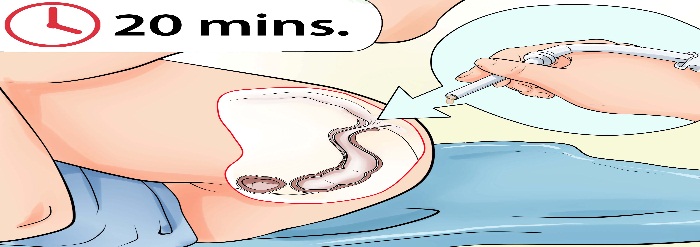 Epikriz
Olgu 1.
Yüksek kan basıncı olan 73 yaşındaki kadın hastada akut yerleşen sol hemipleji ve koma.
Yetmiş üç yaşındaki kadın hasta kliniğe koma halinde getirildi. Yirmi beş yıldan beri kan basıncının yüksek olduğu, düzensiz şekilde antihipertansiv ilaç kullandığı, kliniğe getirilmeden iki saat kadar önce kahvaltı ederken sol kol ve bacağının aniden hareketsiz hale gelmesiyle o tarafa doğru yıkıldığı, başlangıçta bilinci açıkken dakikalar içinde uyuklamaya başladığı ve bu sırada kustuğu öğrenildi. Daha sonra bilincinin tümü ile kapanarak çevre ile ilişki kuramaz duruma geldiği belirtildi.
Nörolojik Muayene : Hasta sesli uyaranla uyandırılamıyordu. Ağrılı uyaranla sağ kol ve bacağını oynattığı, fakat sol ekstremitelerini hiç hareket ettiremediği dikkati çekiyordu. Hareketsiz olan sol bacak dışa rotasyon durumunda idi. Baş ve gözler sağa deviye idi.Okulosefalik refleks testinde gözler orta hattın soluna geçiyordu. Sol nazolabyal sulkus silik, sol yanak sarkık görünümde idi ve hasta nefes alıp verdikçe gevşek bir şekilde şişip iniyordu. Solunum hırıltılı olup ritmi dakikada 30 civarındaydı (Santral nörojenik hipervantilasyon). Sağ pupilla sola oranla daha genişti (Sağ 4 mm, sol 3 mm) ve ışığa cevabı tembeldi. Fundusta hipertansiv retinopati değişiklikleri saptandı. Sol kol ve bacak sağa oranla hipotonikti. Tendon refleksleri sağda normal, solda azalmıştı. Solda Babinski delili tesbit edildi. Hasta idrarını kaçırmıştı. Yüzünde ve elbisesinde kusmuk lekeleri vardı. Kan basıncı 240/120 mmHg, nabız dakikada 82 ve ritmikti.
Özet ve Yorum : Sol kol ve bacağında kuvvetsizlik başladıktan sonra hızla komaya giren ve kusan hipertandü kadın hastada ayrıntılı bir nörolojik muayene yapılamadı. Fakat sol kol ve bacağının ağrılı uyaranlara karşı hareketsiz kalışı ve solda Babinski delilinin pozitif oluşu bir sol hemipleji sendromunu göstermektedir. Sol hemipleji bulgularıyla birlikte baş ve gözlerin sağa deviye olması olayın supratentoryel bölgede ve sağ hemisferde olduğunu gösteriyor. Sağ pupillanın sola oranla geniş ve ışık cevabının tembel oluşu, sağ supratentoryel lokalizasyonlu lezyonun kitle etkisiyle unkal herniyasyona yol açtığını düşündürmelidir.Olayın akut yerleşmesi ,hastayı hızla komaya sokması ve erken dönemde gelişen unkal herniyasyon bulguları sağ hemisferde hipertansiv intraserebral kanamayı akla getirmektedir. Aynı gün yapılan kranyal BT’de bazal ganglionlar bölgesinde geniş bir hematom tesbit edilmiştir
Epikriz
Olgu 2

Altmış bir yaşındaki erkek hastada sol motor Jackson epilepsisi nöbetleriyle başlayan jeneralize konvülsiyonlar, ilerleyici sol hemiparezi ve duyu kusuru.
Altmış bir yaşındaki erkek hasta başağrısı ve sol vücut yarısında ilerleyici kuvvetsizlik nedeniyle kliniğe başvurdu. Bir yıl önce bilinç kaybı ve tonik-klonik kasılmalarla giden bir jeneralize konvülsiyon geçirmiş Nöbetler bazen sol elinin başparmağından el ve koluna yayılan klonik kasılmalar ile (Motor Jackson epilepsisi) başlamaktaymış. Önceleri 2-3 ay ara ile gelen nöbetler son üç ay içinde sıklaşarak haftada 1-2 kez gelmeğe başlamış. Altı ay önce de sol kol ve bacağında güçsüzlük ortaya çıkmış. Yirmi günden beri kuvvetsizlik daha da belirginleşmiş ve yürürken sol ayağını yere sürtmeğe başlamış. Hasta yine bu süre içinde sinsi ve sürekli bir başağrısından yakınmaktaymış.
Nörolojik Muayene : Uyanık, oriyantasyonu ve kooperasyonu yerinde olan hastanın biraz durgun ve çevresiyle ilişkisinin az olduğu dikkati çekiyordu. Belirgin bir kas zaafı yoktu. Fakat gözler kapalı olarak kollarını öne uzattığında bir süre sonra sol kolu hafifçe aşağı düşüyor ve içe rotasyon gözleniyordu. Alt ekstremite parezi testlerinde (Mingazzini, Barré, Grasset-Gaussel) sol bacağın sağa oranla biraz çabuk yorulduğu dikkati çekiyordu. Sol nazo-labial oluk hafifçe silikti. Tendon refleksleri solda sağa göre biraz canlı idi. Solda Babinski delili tesbit edildi. Yüzeysel ve derin duyu kusuru yoktu. Kortikal duyu muayenesinde, gözler kapalı iken iki iğne aynı anda her iki koluna değdirildiğinde hasta soldakini algılamıyordu (Sönme fenomeni). Göz dibinde papillaların nazal sınırları silikti (Papilla ödemi başlangıcı).
Özet ve Yorum : Hastada sol el başparmağından başlayarak tüm vücuda yayılan konvülsiyonlar sağ hemisferin motor korteksinde iritasyona yol açan patolojik bir süreci düşündürmektedir. Kortikal duyu kusuru da lezyonun parietal loba yakın olduğunu telkin etmektedir. Epilepsi nöbetlerinin ileri yaş döneminde ortaya çıkarak giderek sıklığının artışı, buna sol beden yarısındaki güçsüzlüğün ve duyu kusurunun eklenmesi sağ hemisferde gelişmekte olan tümöral bir lezyonu akla getirmeli ve hasta bu yönden incelenmelidir..